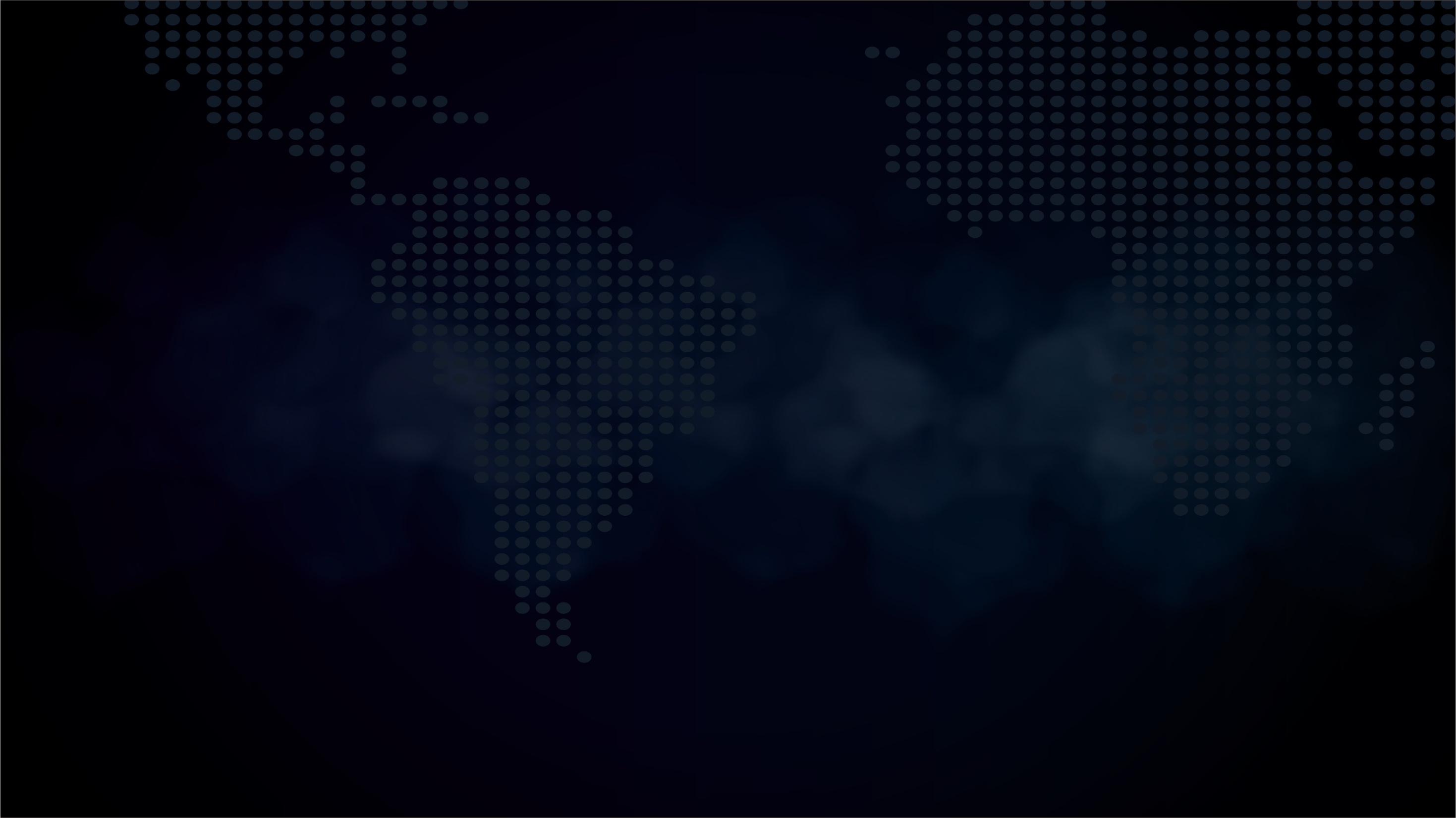 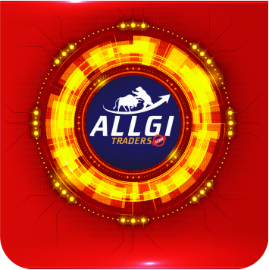 Introdução ao
Mercado de Opções
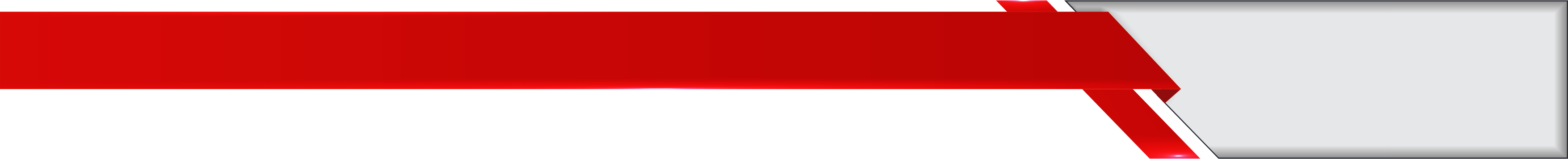 Utilidade e Alavancagem
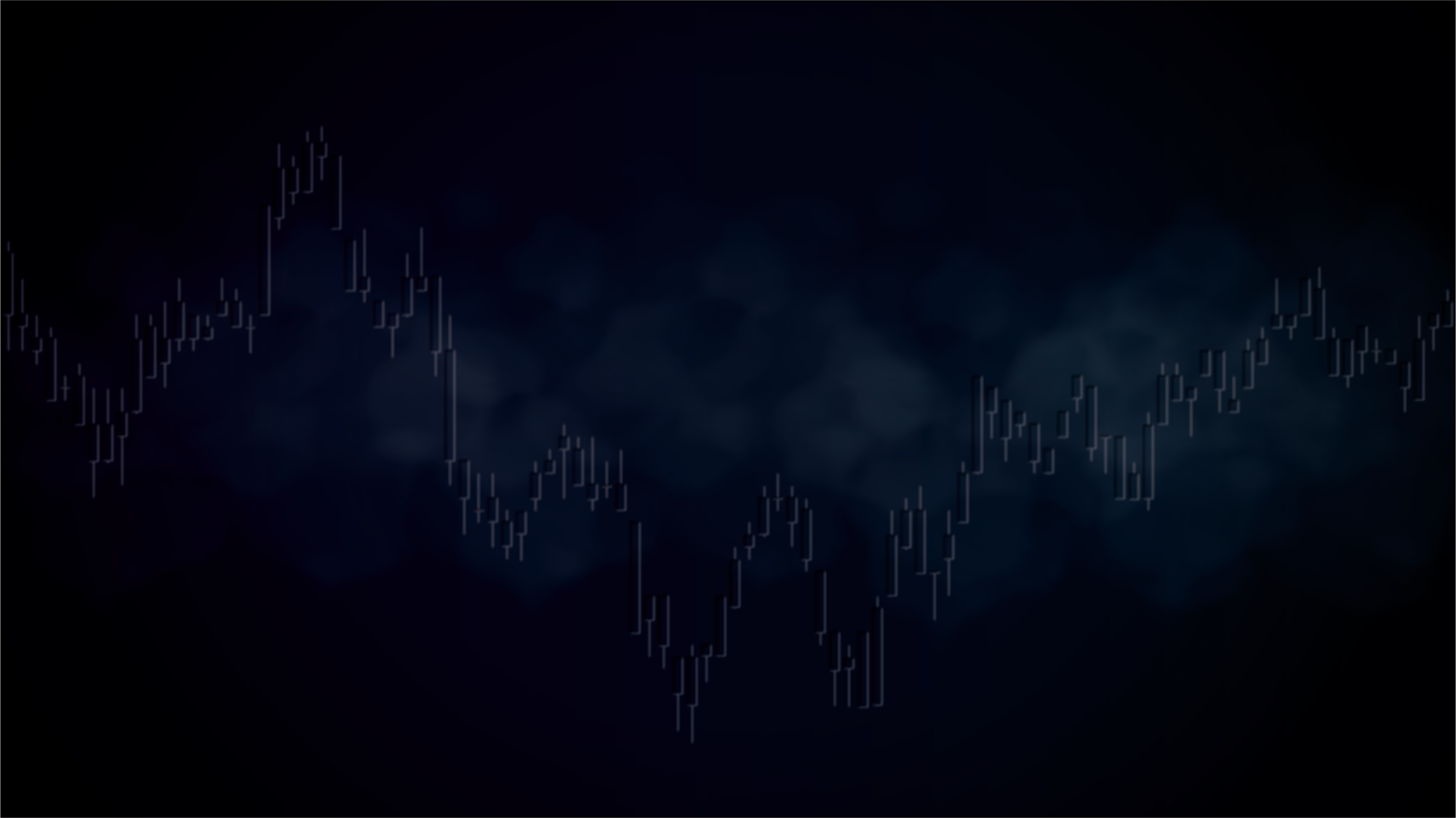 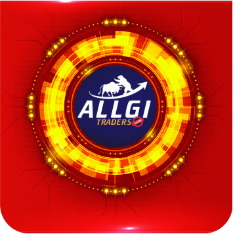 Utilidade
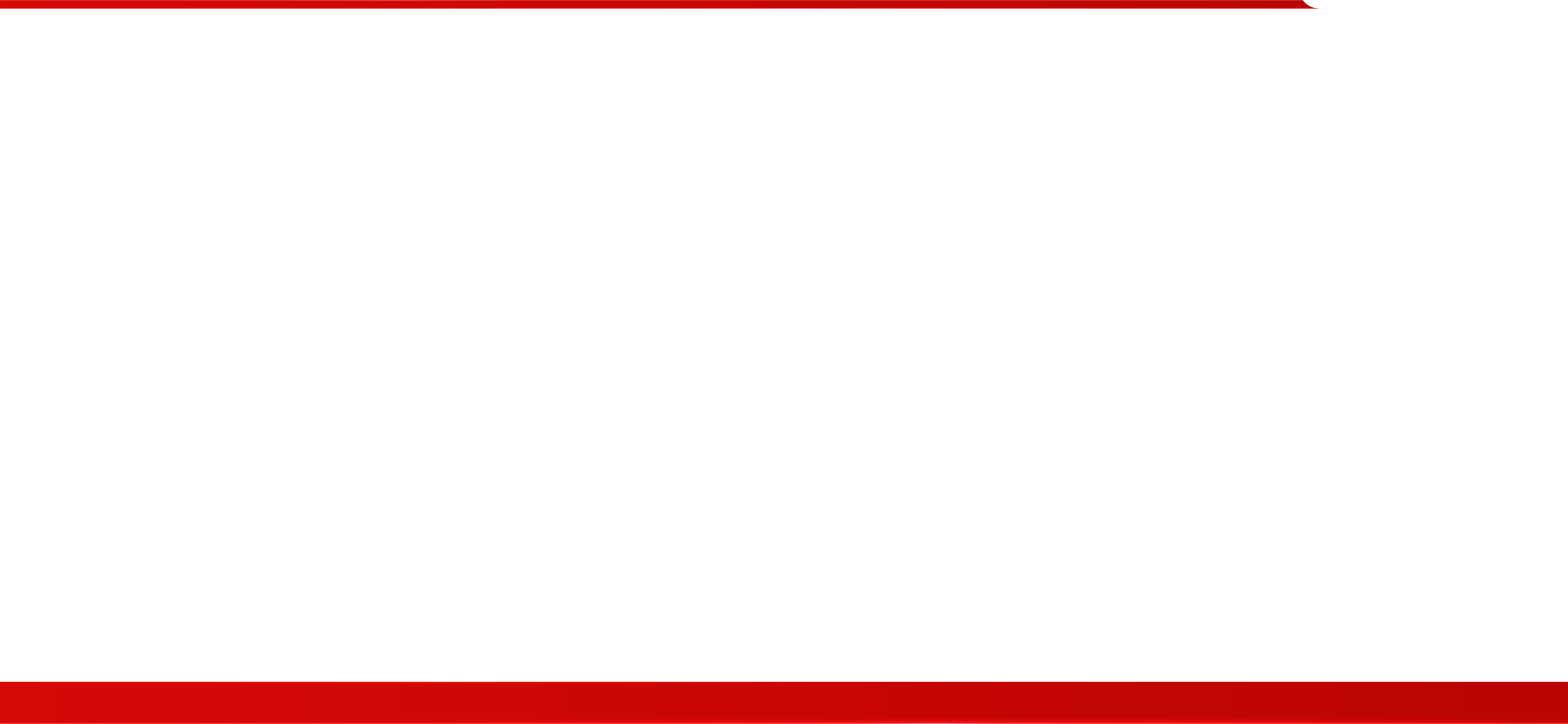 HEDGE: Proteger produção e ou carteira de ações contra oscilações de mercado (Seguro de Carteira).

INVESTIMENTO: Insegurança de mercado
quanto aos valores das ações.

ESPECULAÇÃO: Compra e Venda de
contratos de opções.
Ronaldo Onório
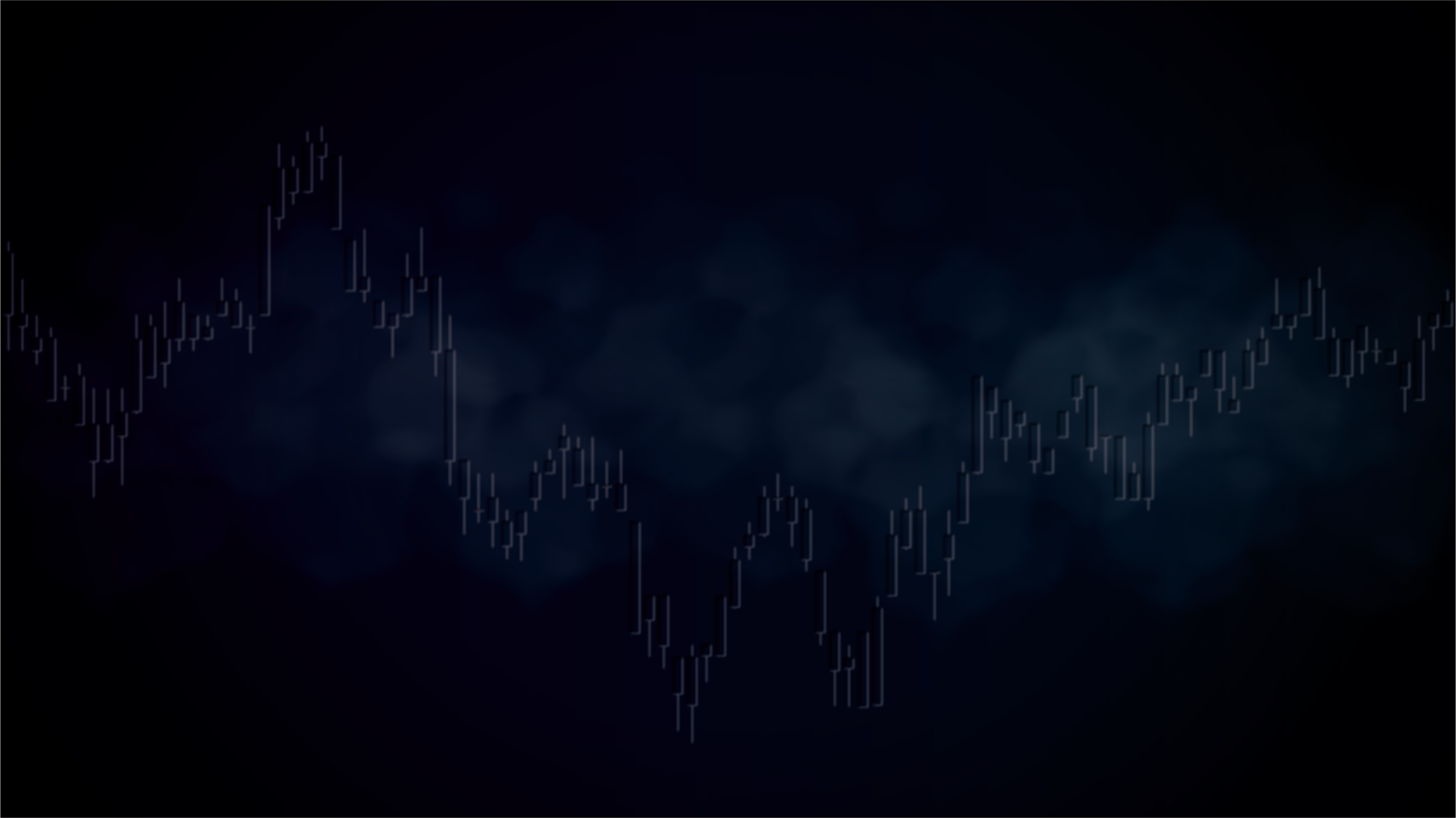 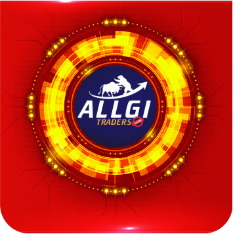 Hedge
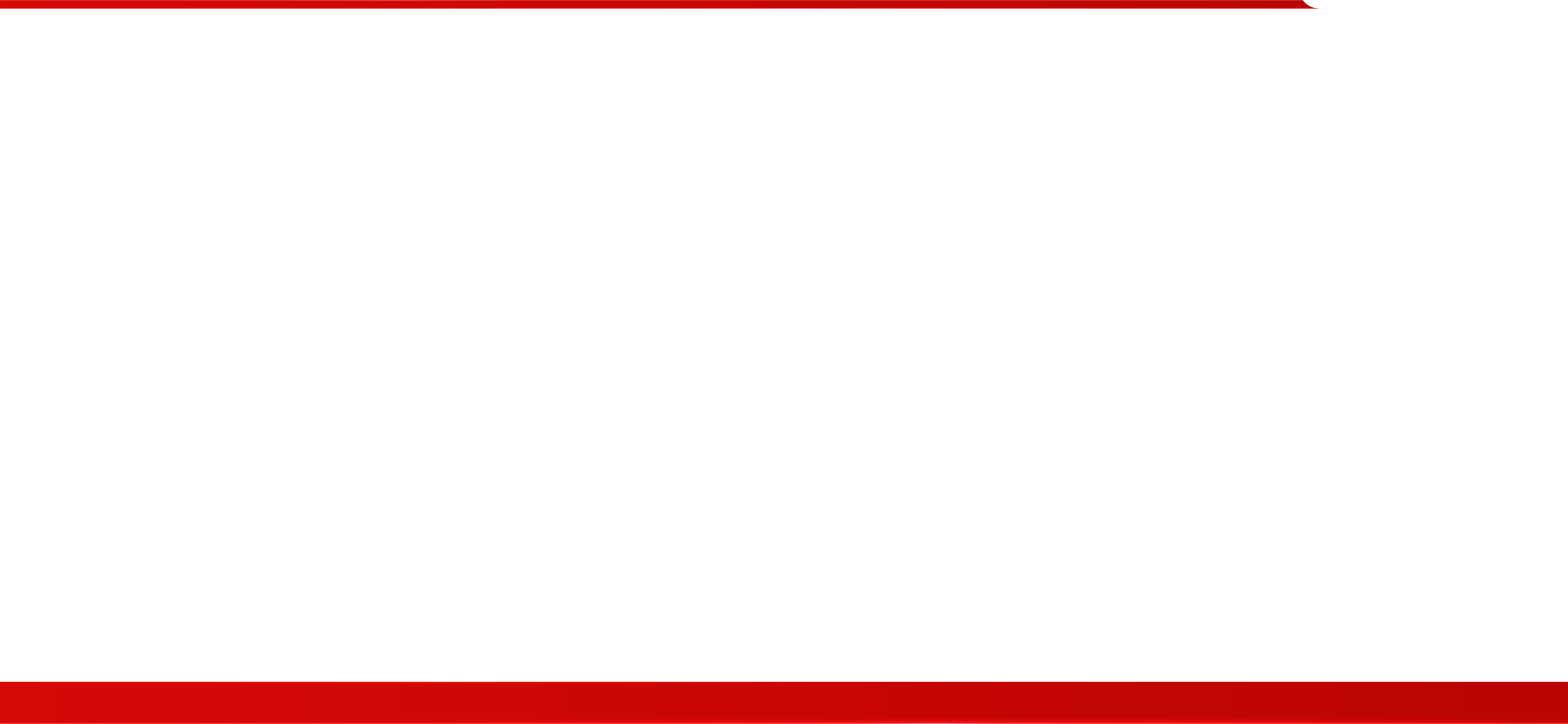 Um produtor de café tem a expectativa de vender sua
Produção a R$ 200,00 a saca de café, mas diante das 
Incertezas ele decide se proteger contra as variáveis
Que pode afetar o valor na data da venda

EX:
Para garantir o mesmo preço 
nos próximos 6 meses
Saca                  -  R$ 200,00
Custo                 - R$ 120,00
Seguro              - R$ 10,00
Lucro líquido   - R$ 70,00
Saca hoje         -  R$ 200,00
Custo                 - R$ 120,00
Lucro líquido   - R$ 80,00
Ronaldo Onório
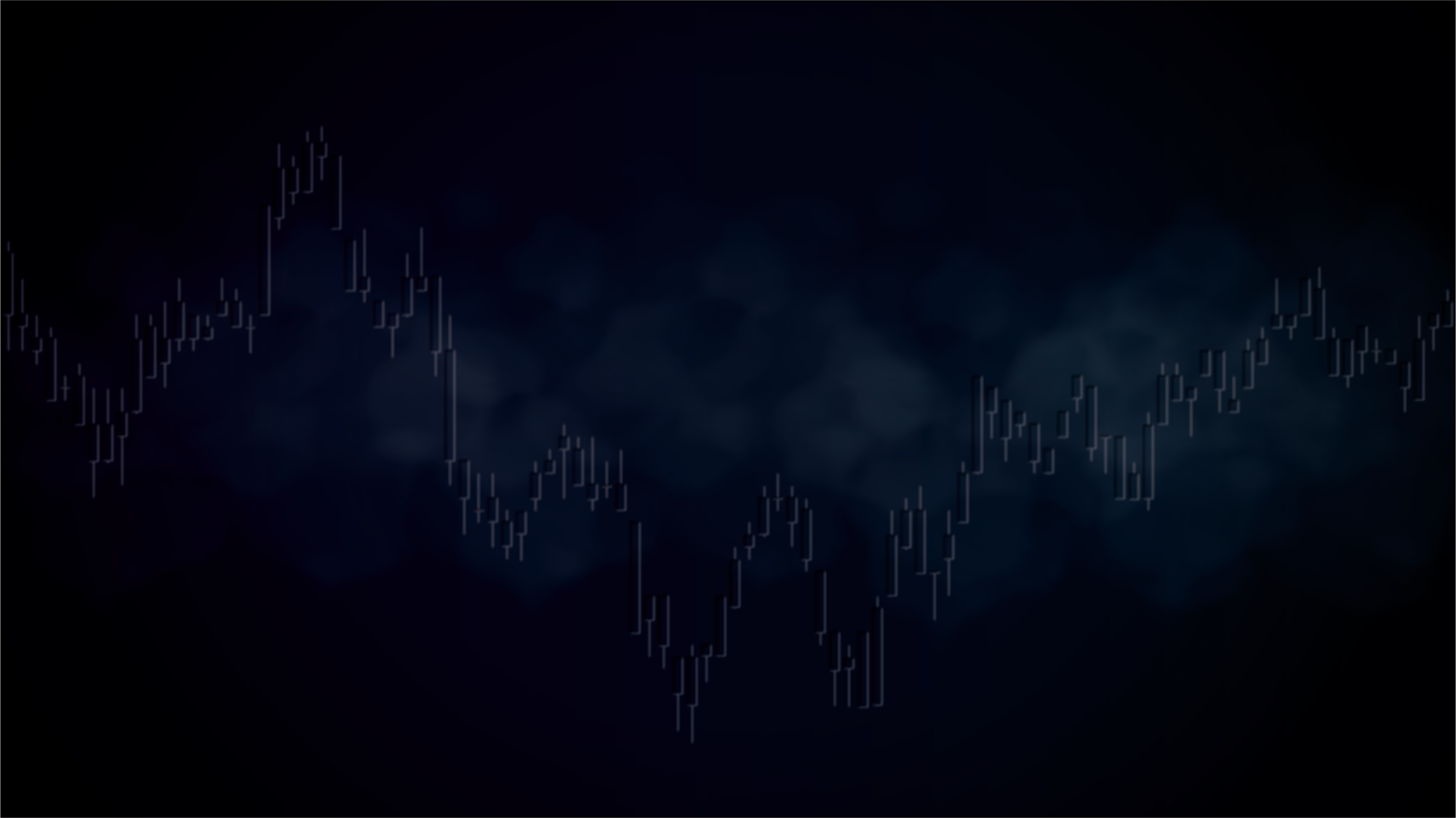 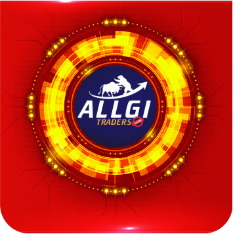 Investimento
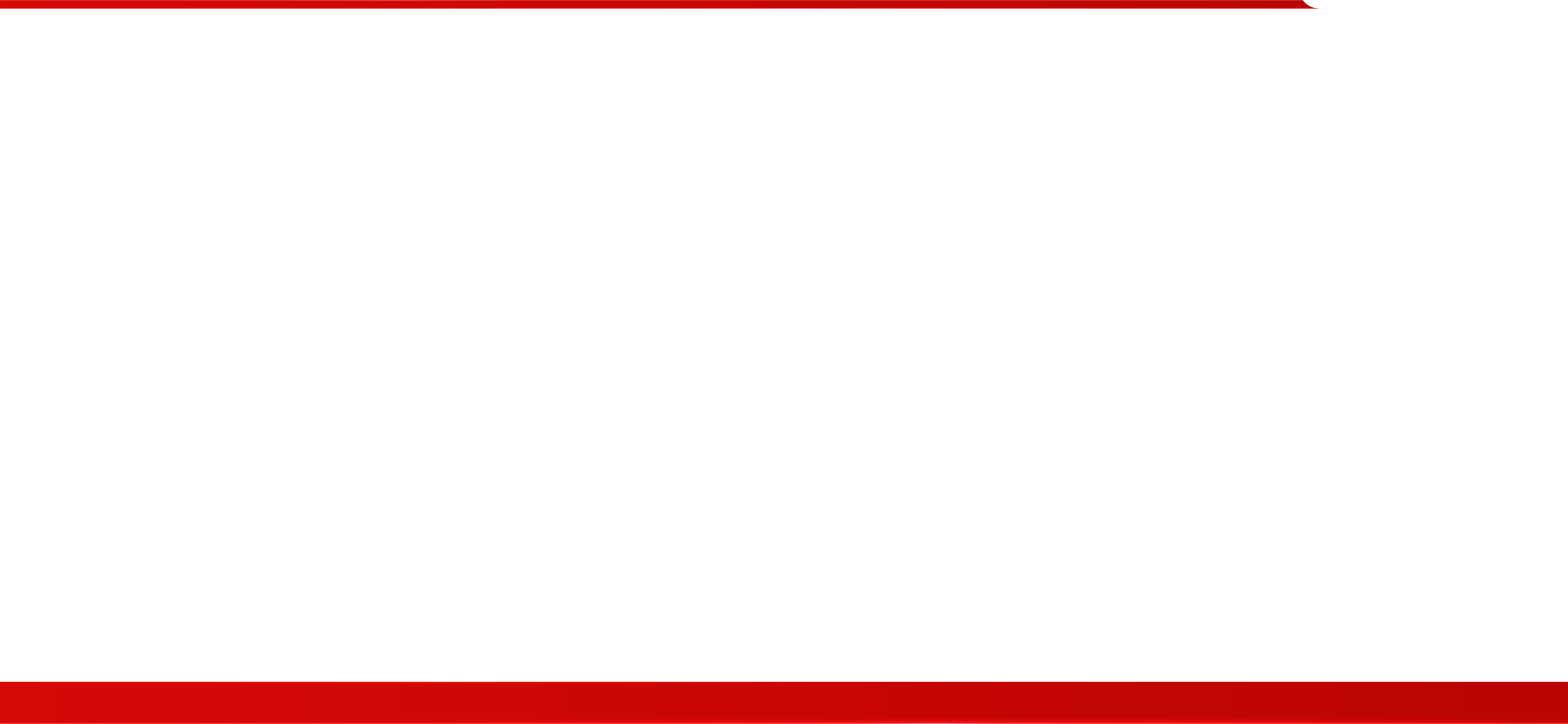 Quando se tem a intensão de comprar ações mas se 
Vê diante de incertezas como, situação da empresa,
Cenário politico, etc...

Compra se opções

Se a ação confirmar a expectativa de alta, exerce  o
direito de compra da ação, se não, deixa sua opção
Virar pó
Ronaldo Onório
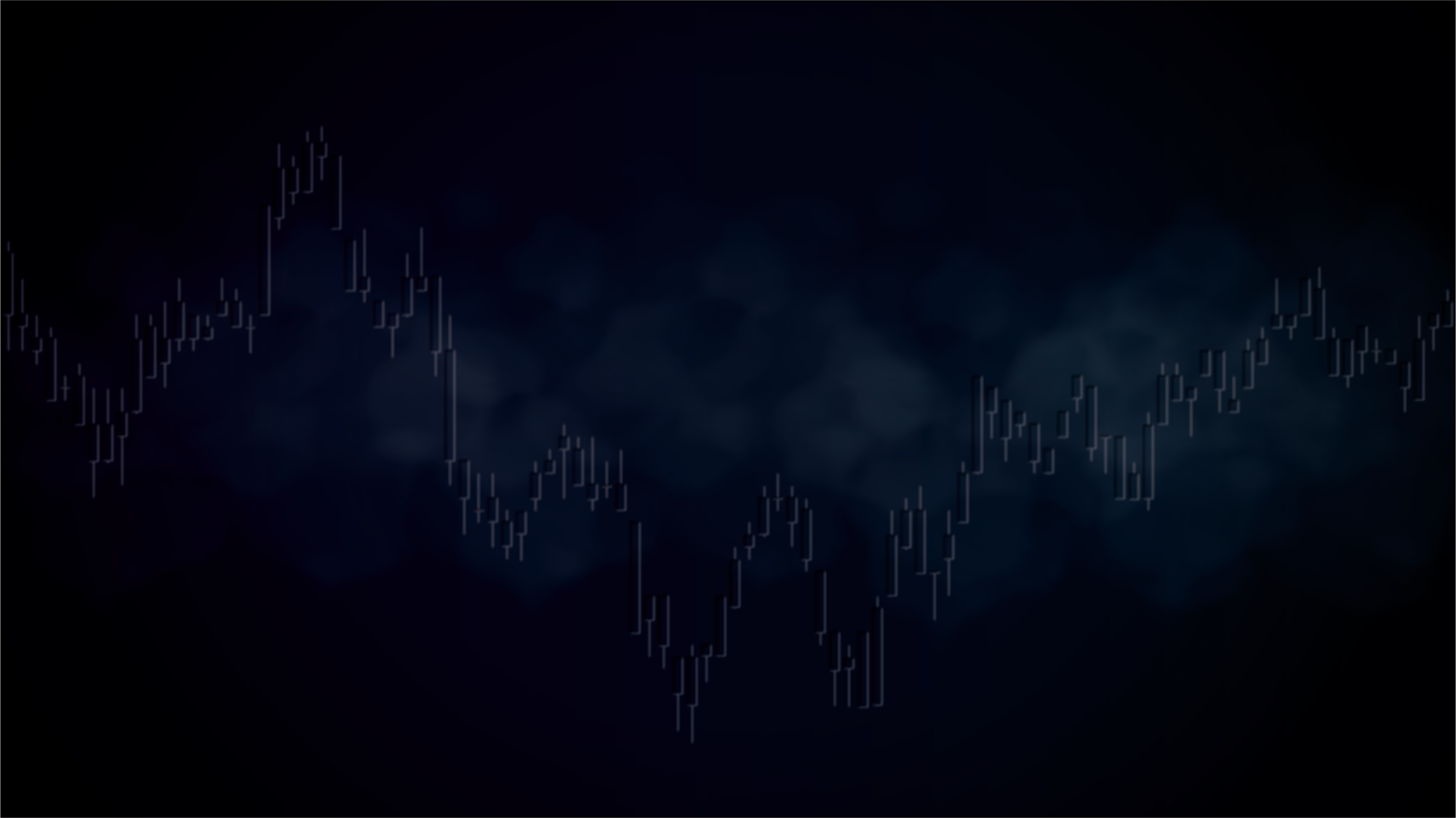 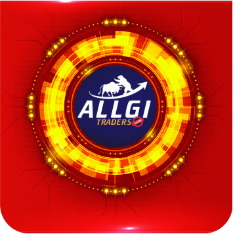 Especulação
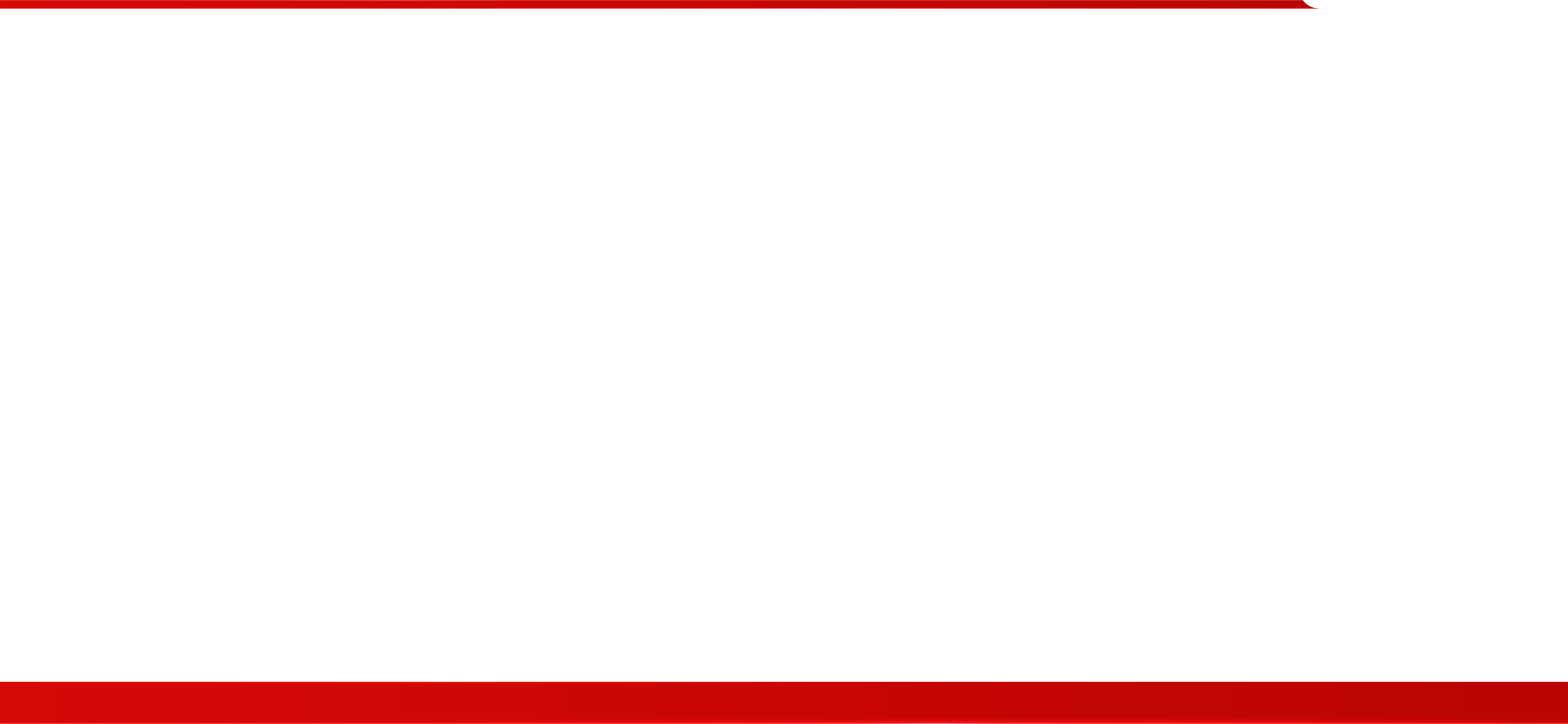 Compra e Venda de contratos de opções

Diante da expectativa compra se a opção, mas não
Esperamos a data de exercício, assim que a mesma
Se valorizar vendemos o contrato.
Ronaldo Onório
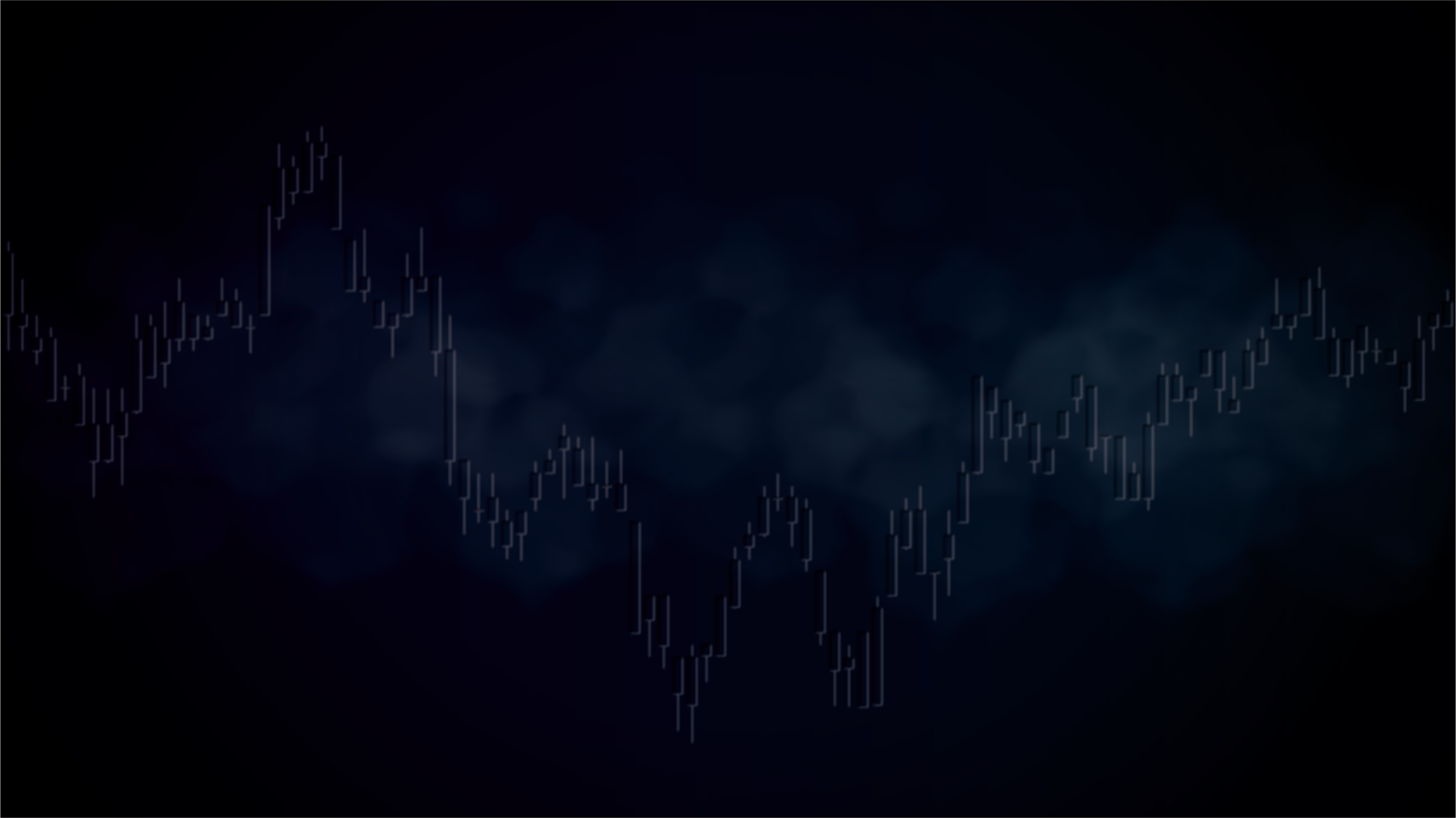 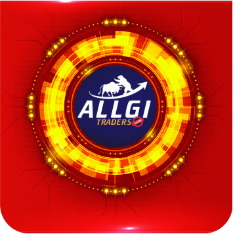 Alavancagem
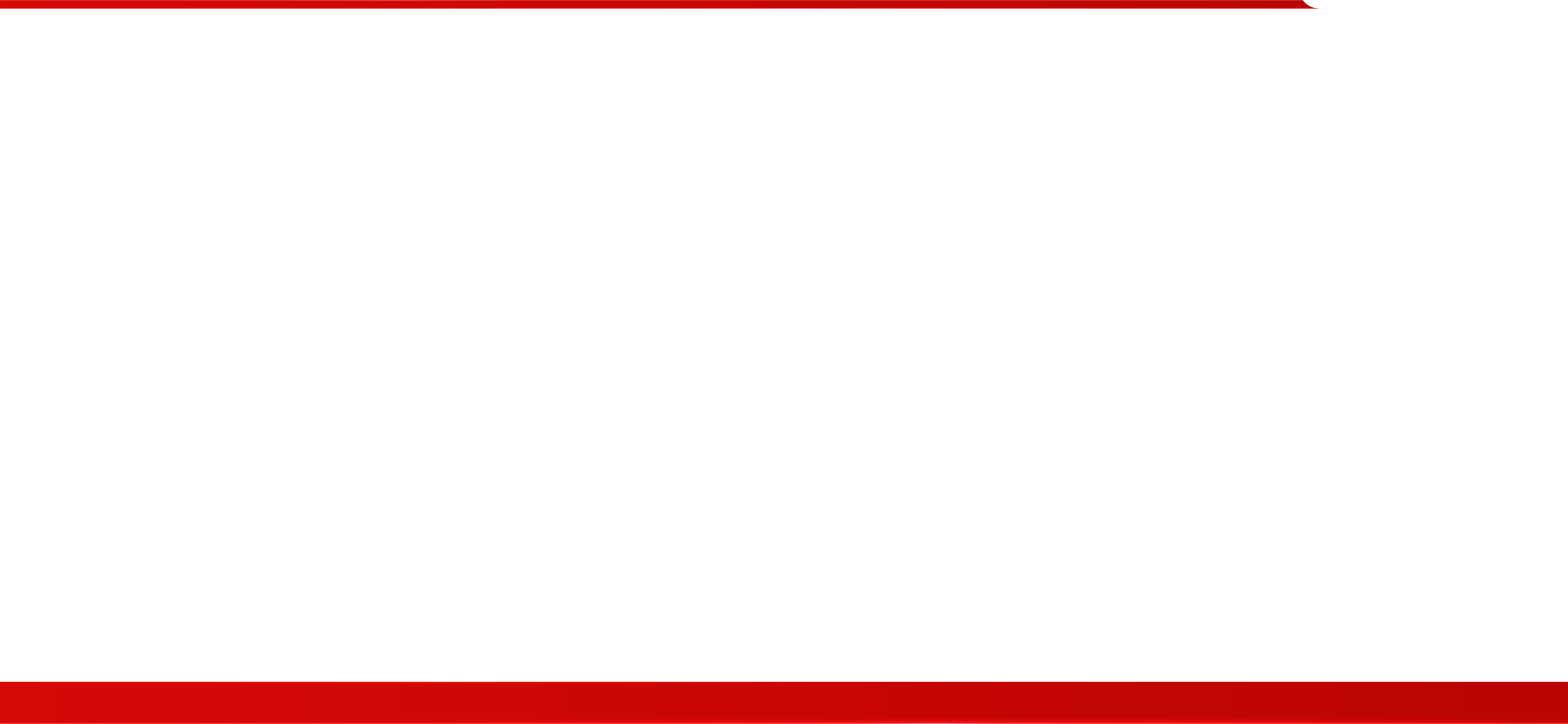 Aumento do poder de compra  EX:

Capital                     -  R$ 1,00
Alavancagem         -  R$ 3,00        3/1  = 300%
Poder de compra  -  R$ 4,00

Se o mercado sobe 20% seu capital vai pra R$ 4,80


                                      ALAVANCAGEM                  CAPITAL                            LUCRO
R$ 4,80  -  R$ 3,00  -  R$ 1,00  =  R$ 0,80       80%
Ronaldo Onório
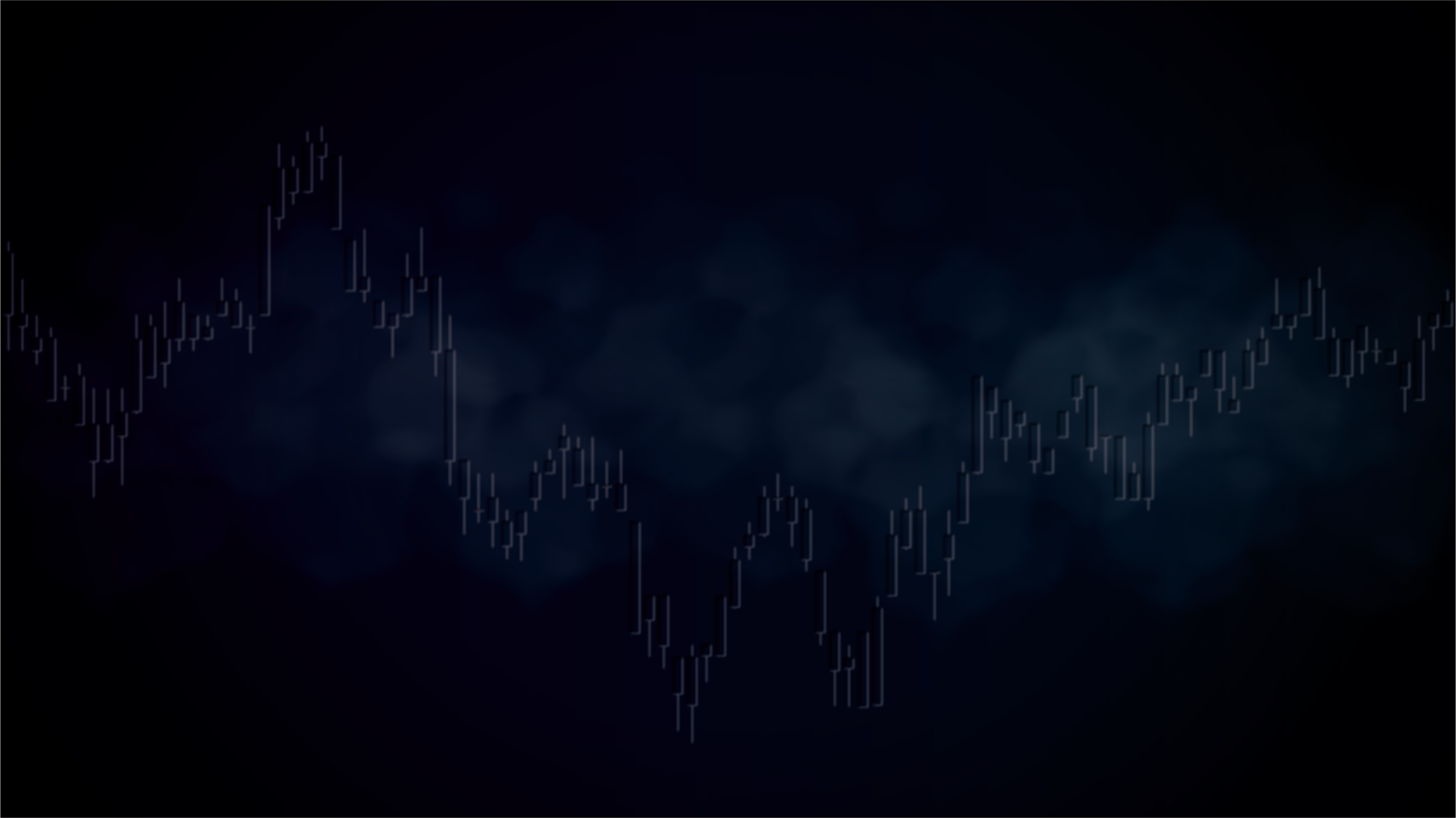 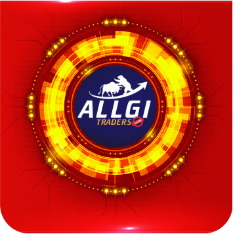 Alavancagem
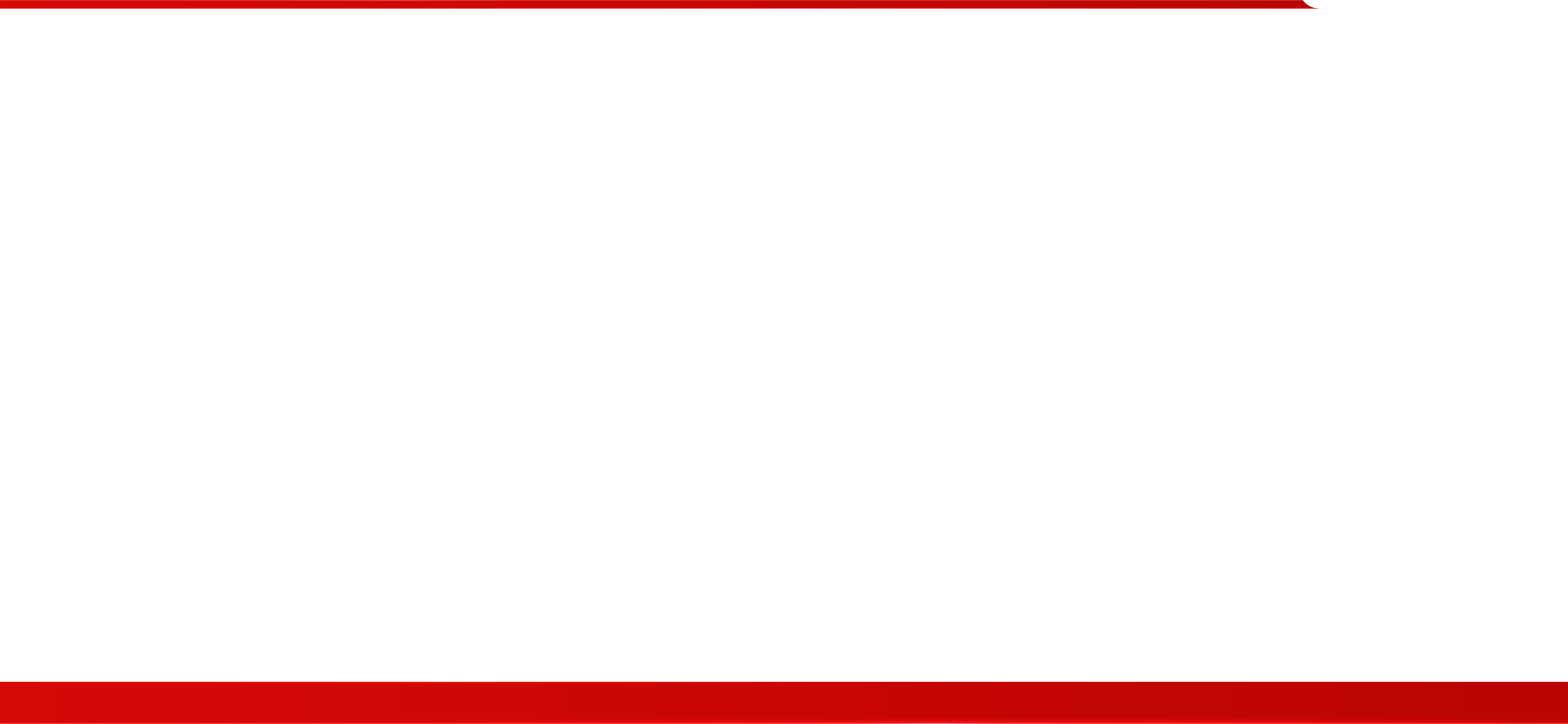 Se o mercado cai 20% seu capital vai pra R$ 3,20


                                      ALAVANCAGEM                  CAPITAL                        PREJUIZO
R$ 3,20  -  R$ 3,00  =  R$ 0,20       R$ 0,80       - 80%

Capital                     -  R$ 0,20
Alavancagem         -  R$ 3,00        3/0,20  = 1500%
Poder de compra  -  R$ 3,20

Agora você esta alavancado em 15 vezes, ou seja, 
Quando descontar as taxas e o mercado cair mais
Um pouco, quebrou a conta.
Ronaldo Onório
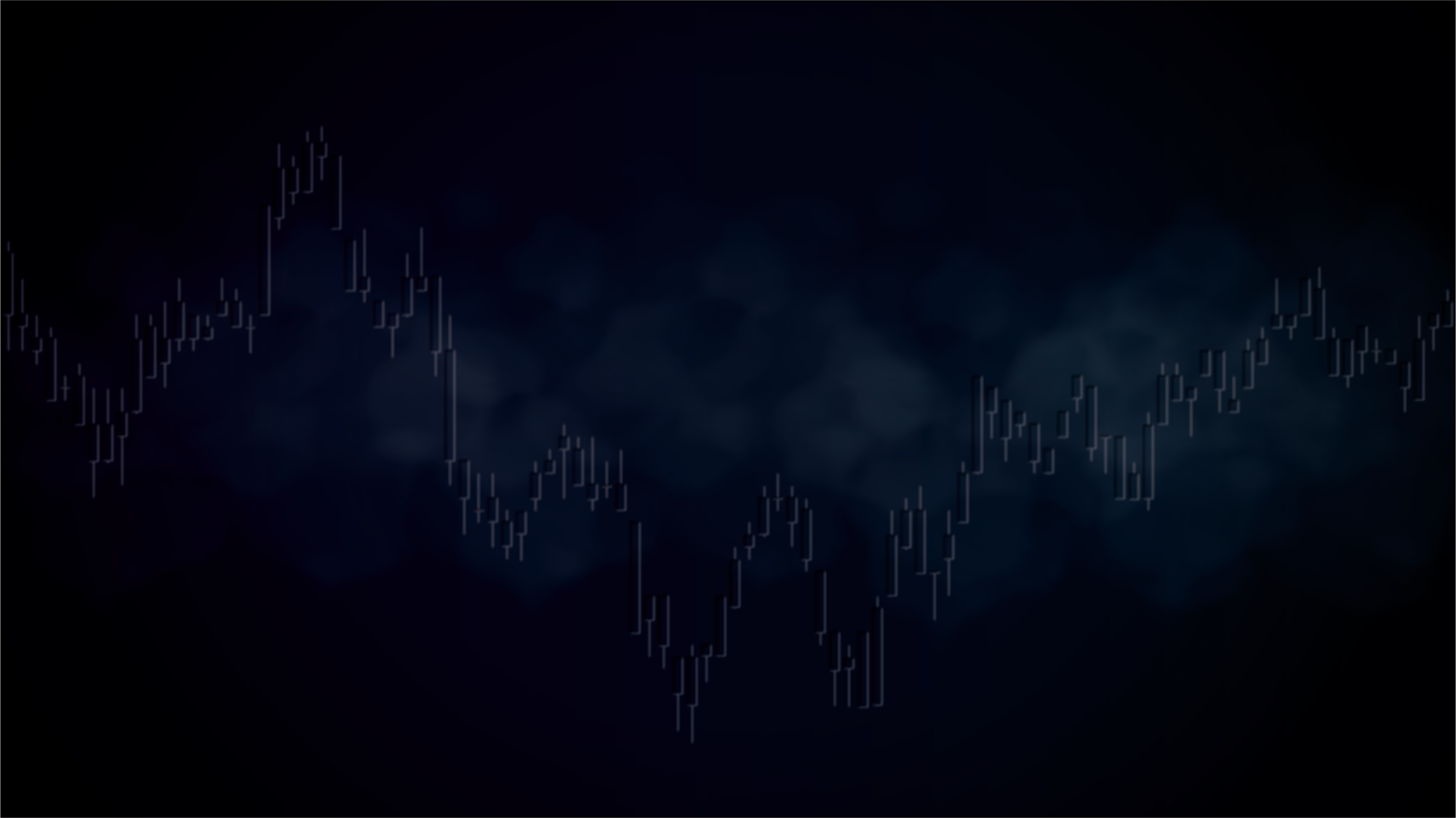 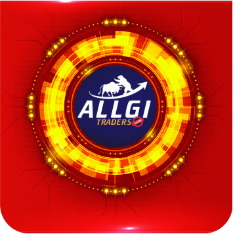 Tipos de Alavancagem
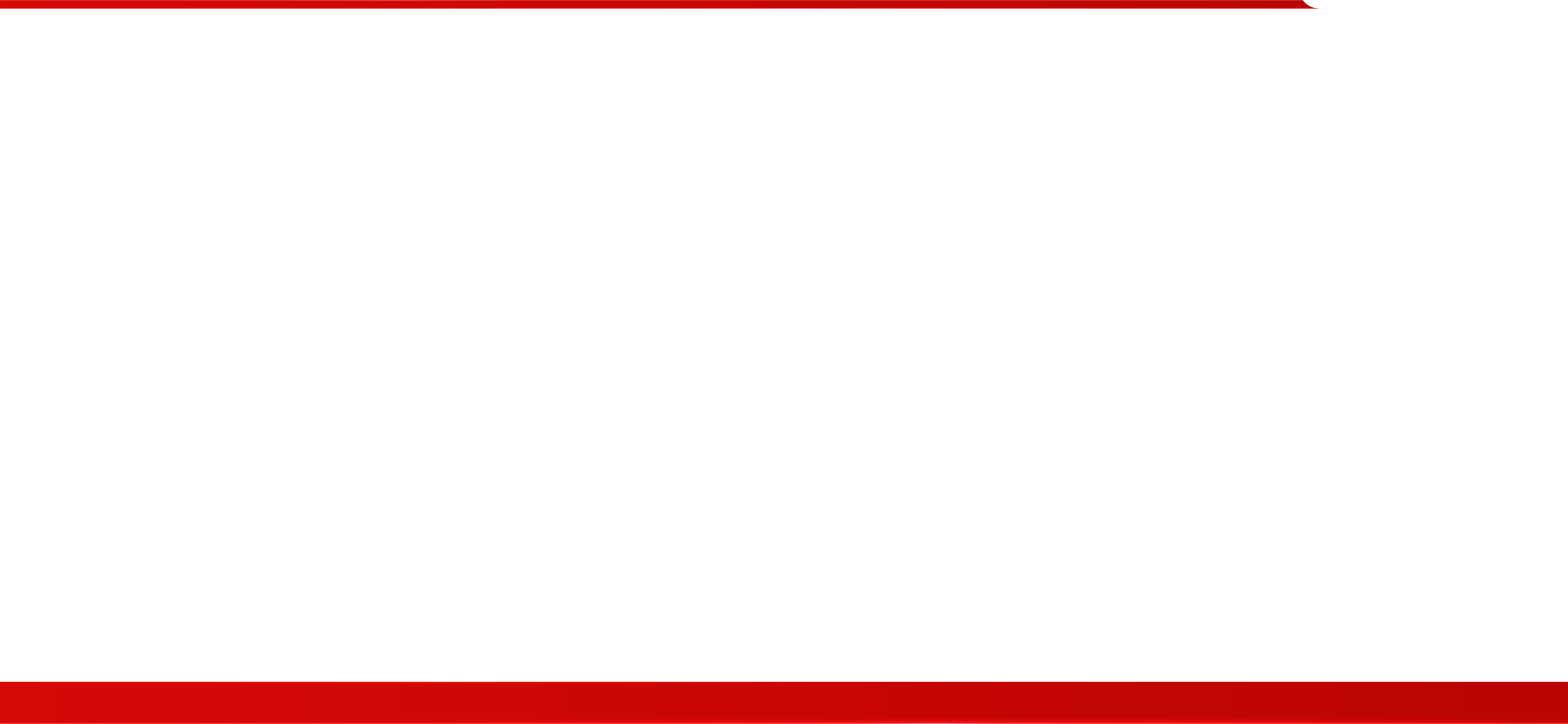 Compra de Opções

Termo ou Margem

Venda de Opções Descoberto
Ronaldo Onório
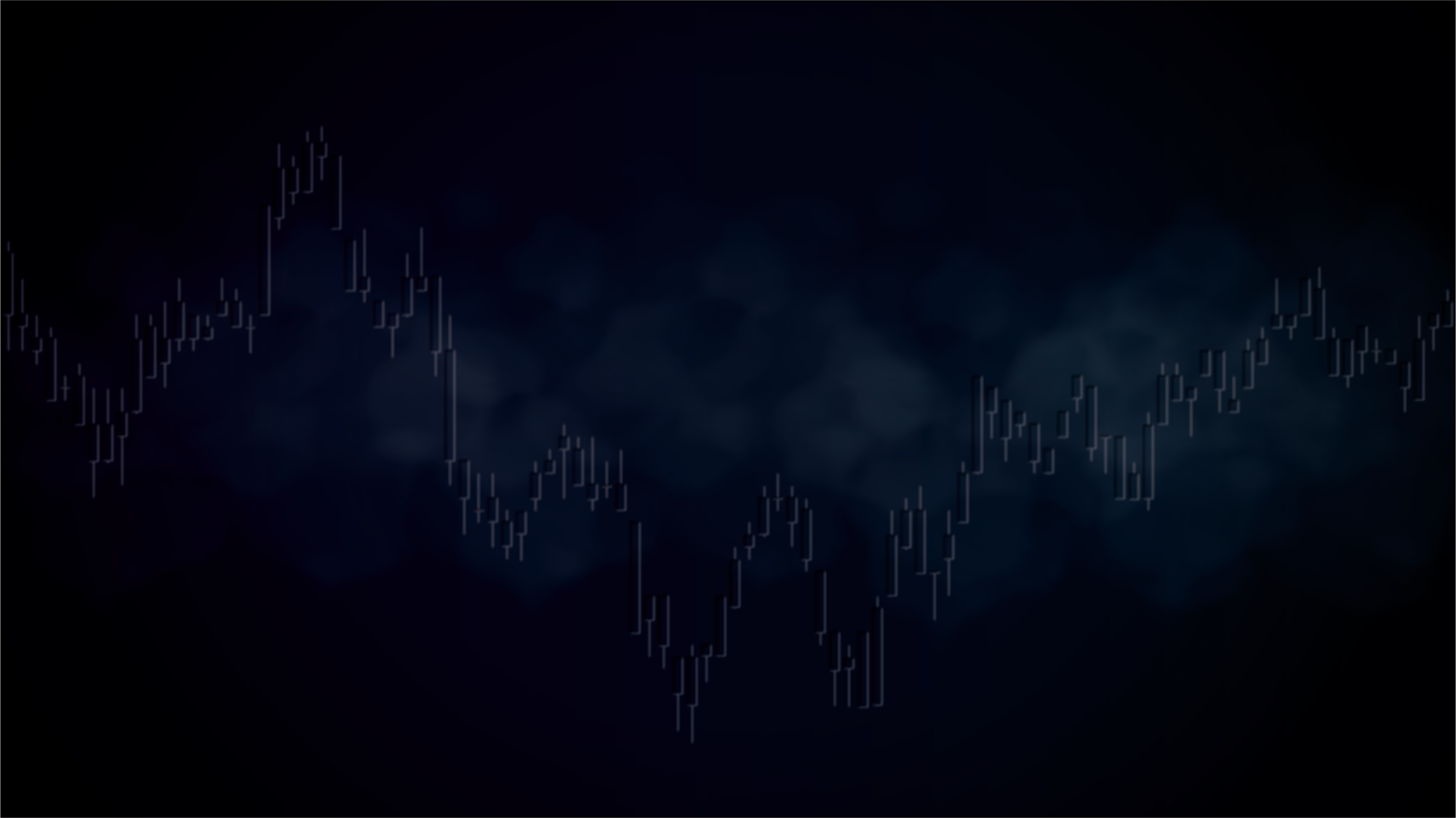 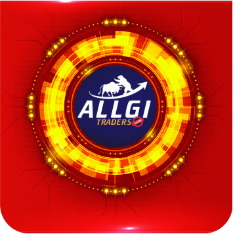 Compra de Opções
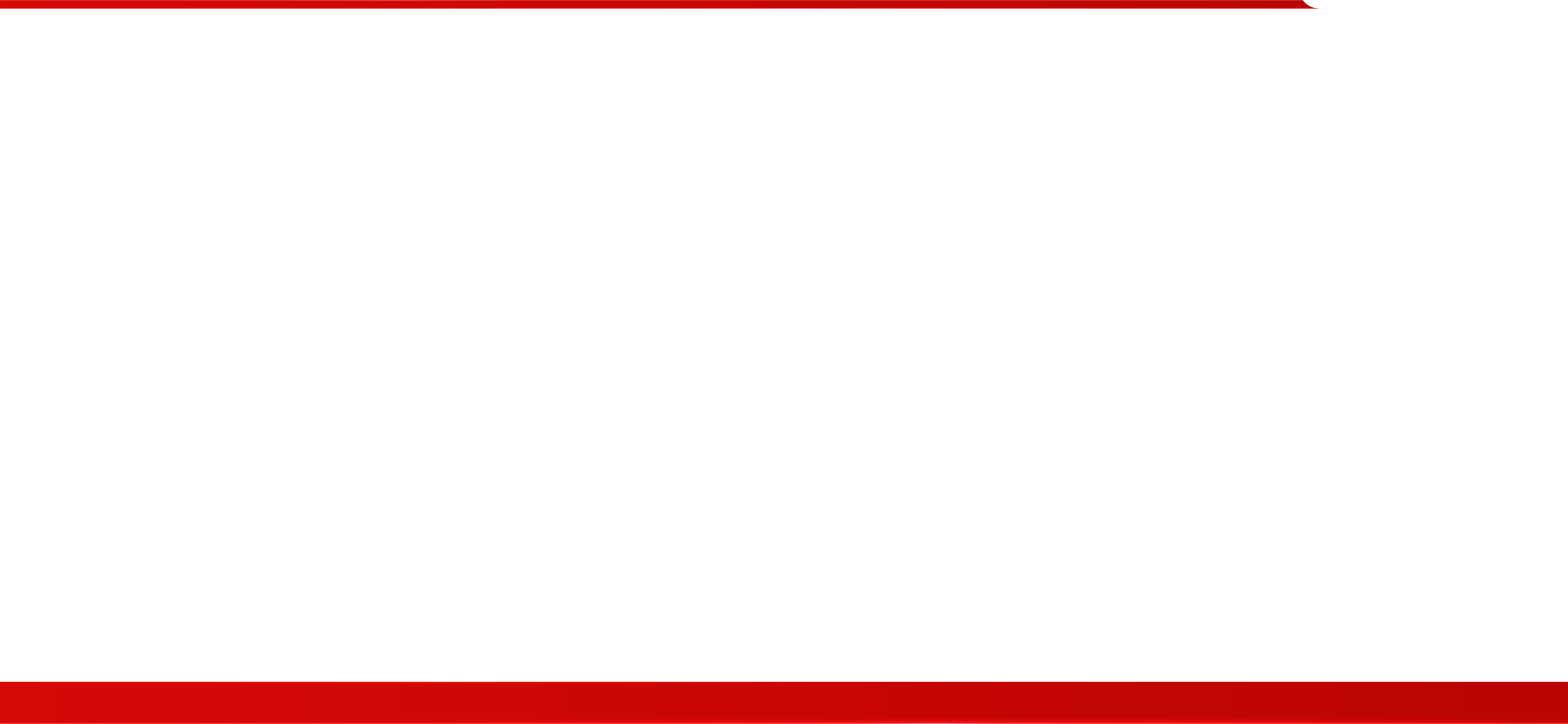 Seguindo o exemplo da compra do Imóvel

Se valorizar  ganha-se    X + N

Se desvalorizar  perde-se     X

Já entra na operação sabendo o quanto pode perder

->  Machuca
Ronaldo Onório
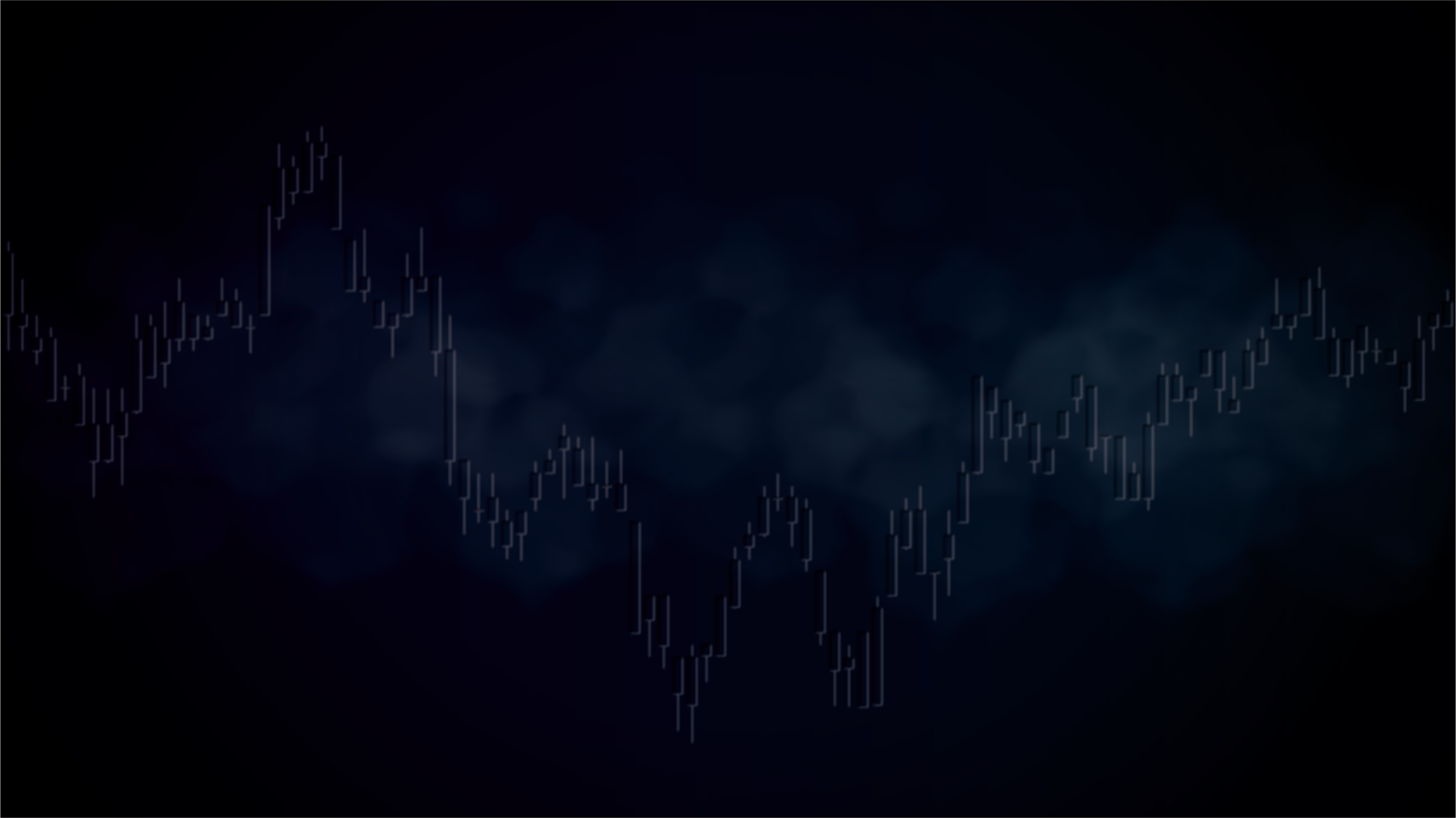 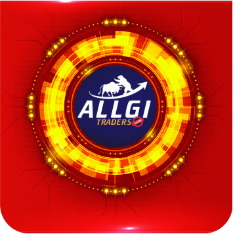 Termo ou Margem
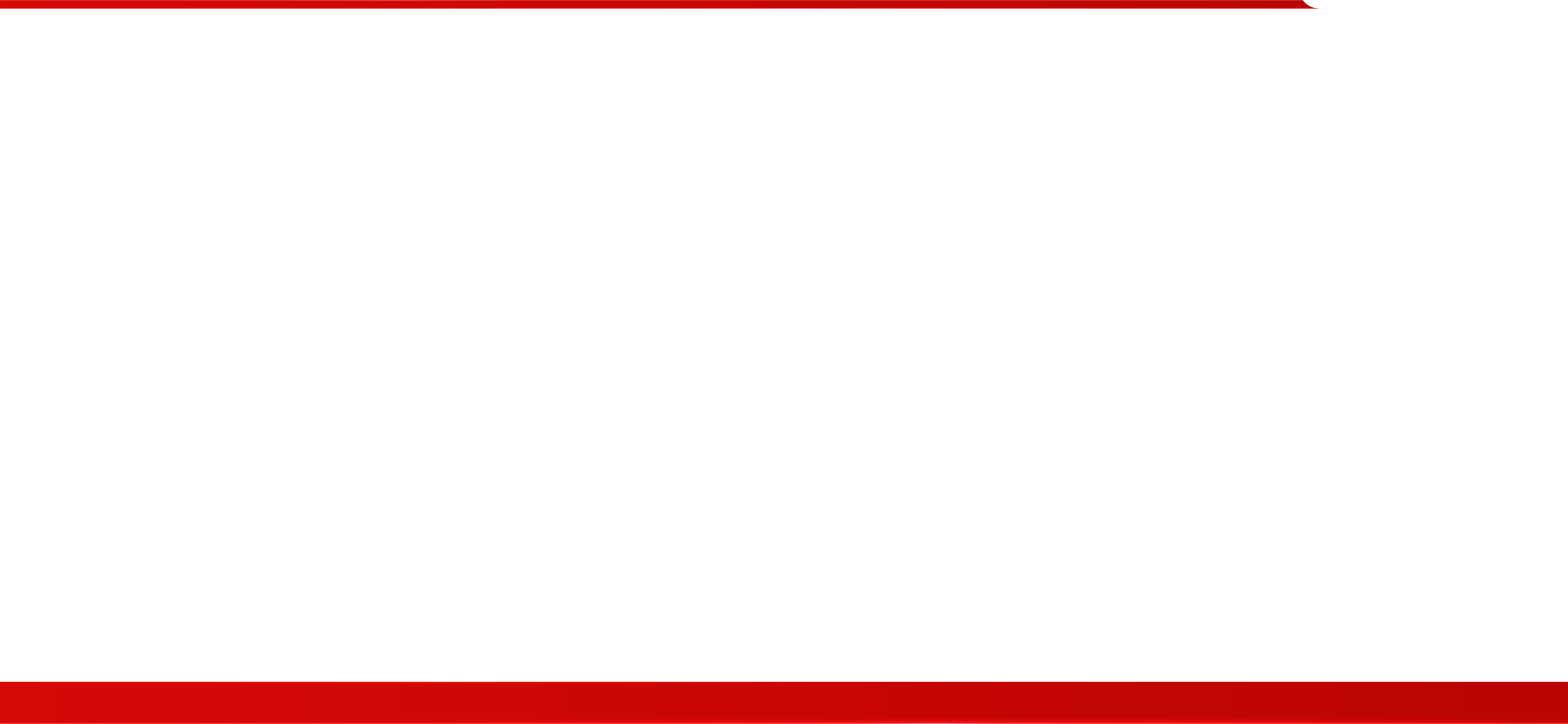 É o exemplo citado no primeiro slide sobre o assunto
Onde o capital é alavancado em 300% e caso o
Mercado caia 20%, passa para 1500%

Esse tipo de alavancagem quebra a conta


->  Deixa Aleijado
Ronaldo Onório
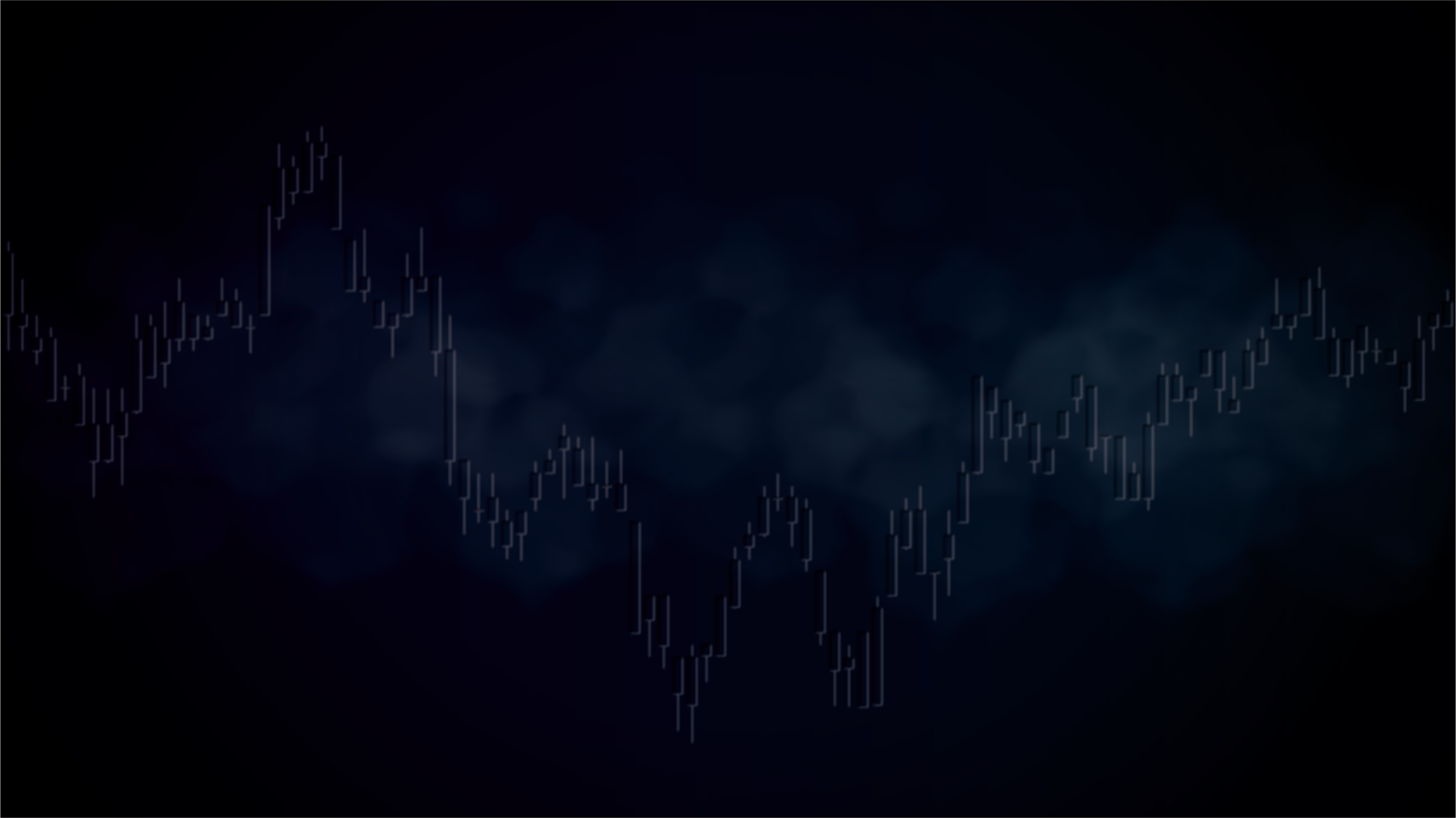 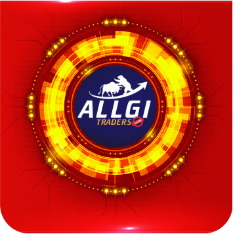 Venda de Opções a Descoberto
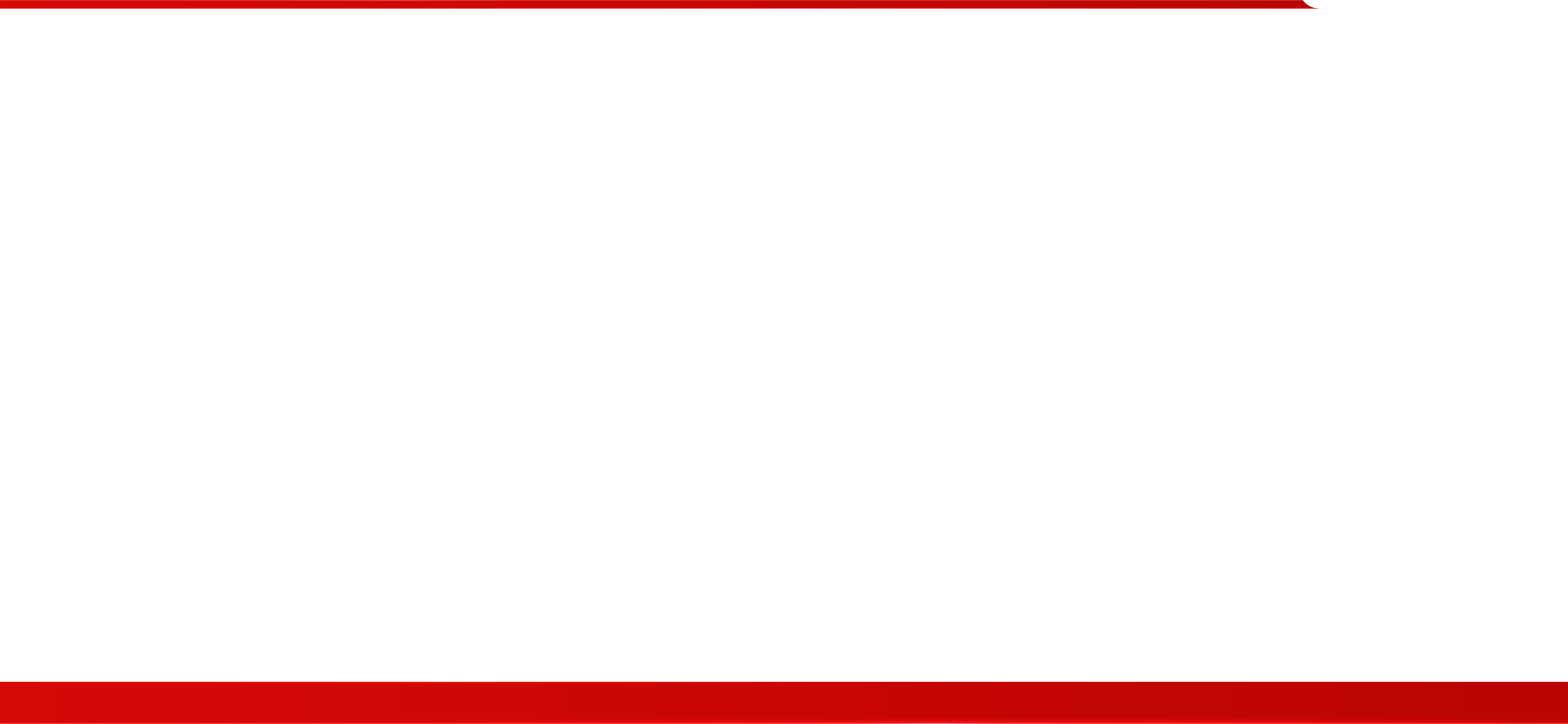 EX: 1 -  VALE a R$ 14,00
Capital:  R$ 300.000,00
Vende:   OPC de R$ 15,00
                 400k a R$ 0,25
EX: 2 -  VALE a R$ 14,00
Capital:  R$ 100.000,00
Compra:   OPC de R$ 15,00
                    400k a R$ 0,25
Mercado fica Parado ou Cai
Vira Pó:  R$  - 100.000,00
Perde:     100%
Recebe:  R$ 100.000,00
Ganho:    33%
Mercado SOBE  -  VALE a R$ 30,00 - Opção  a R$ 15,00
Compra:  R$ - 6.000.000,00
Capital:    R$      400.000,00
Carro:       R$        70.000,00
Apt:           R$       700.000,00

Devendo R$  - 4.830.000,00
Vende:      400k  a  R$ 15,00
Ganho:     R$      6.000.000,00
Custo:       R$         100.000,00

Lucro:       R$      5.900.000,00
-> MATA
Ronaldo Onório